Lessons from Psalms #18:
The Power of God’s Word
Psalm 119:25-32
The Power of God’s Word
Psalm 119:25-32
1- The psalmist’s condition and petition (Verse 25)
2- There is a confession/prayer (Verses 26-29)
3- There is a resolution (Verses 30-32).
Let’s Pray…
Psalm 119:25-32
I. The Psalmist’s condition and petition. (Verse 25)
“My soul clings to the dust…”
“…preserve my life according to your word.”
“My soul cleaves to the dust; 
Revive me according to Your Word.” (NKJV)
In the KJV the word “quicken” means “save me alive, restore life to me, or revive me”
" This phrase occurs nine times, and only in this Psalm. It is of great importance, as it expresses the spiritual change by which a child of Adam becomes a child of God. Its source is God; the instrument by which it is effected is the word,”
(James. J. Murhy)
II. Confession/Prayer (Verses 26-29)
Verse 26 says “I gave an account of my ways and you answered me;…”
Teach me Your decrees.
Teach me Your statutes.
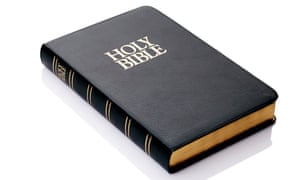 teach me your decrees.
“All Scripture is given by inspiration of God, and is profitable for doctrine, for reproof, for correction, for instruction in righteousness,” 
2 Timothy 3:16 (NIV)
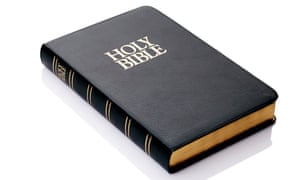 [The Word is like a deep, deep mine, And jewels rich and rare
Are hidden in its unfathomed depths For every searcher there.]
Hodder
teach me your decrees.
“Cause me to understand the way of your precepts,that I may meditate on your wonderful deeds.” 
Psalm 119:27 (NIV)
The Hebrew word used here is ‘see-ahk’ which means to study, or to ponder with an intense focus with the strict intention of retaining knowledge for a purpose.
God is the instructor. 
The psalmist was the submissive student.
teach me your decrees.
“My soul is weary with sorrow; strengthen me according to your word.” 
Psalm 119:28 (NIV)
Yes, express your despair to the Lord, but don't stop there. Ask Him for mercy and strength. 
Commit to obeying Him. Cling to His promises in the Scriptures. 
He will be faithful to see you through any trial 
[Dave Branon Our Daily Bread].
teach me your decrees.
“Keep me from deceitful ways; be gracious to me and teach me your law.” 
Psalm 119:29 (NIV)
The true born child of heaven sighs out and cries against a lie, desiring to have it taken away as much as a man desires to be set at a distance from a venomous serpent or a raging lion.
[Matthew Henry].
teach me your decrees.
The KJV says; “Remove from me the way of lying…”
“Sanctify them by the truth; your word is truth.” 
John 17:17 (NIV)
John F. Kennedy said, "The enemy of the truth is very often not the lie-deliberate, contrived, and dishonest, but the myth-persistent, persuasive, and unrealistic."
teach me your decrees.
“Remove from me the way of lying…”
III. THE RESOLUTION (Verses 30-32).
“I have chosen the way of faithfulness; I have set my heart on your laws”.
Psalm 119:30 (NIV)
“I hold fast to your statutes, LORD; do not let me be put to shame.”
Psalm 119:31 (NIV)
teach me your decrees.
III. THE RESOLUTION (Verses 30-32).
“I run in the path of your commands,for you have broadened my understanding.”
Psalm 119:32 (NIV)
He is now RUNNING, not walking, not crawling… but RUNNING in the way of God’s commands!
teach me your decrees.
The Power of God’s Word
Psalm 119:25-32
1- The psalmist’s condition and petition (Verse 25)
2- There is a confession/prayer (Verses 26-29)
3- There is a resolution (Verses 30-32).